Phòng giáo dục và đào tạo Vĩnh Tường
Hội thi giáo viên giỏi năm học 2011-2012
Chào mừng quý thầy cô và các em học sinh dự tiết học toán với lớp 8D!
GV: Trần Thị Quyên
Trường THCS Lý Nhân
[Speaker Notes: This template can be used as a starter file for presenting training materials in a group setting.

Sections
Right-click on a slide to add sections. Sections can help to organize your slides or facilitate collaboration between multiple authors.

Notes
Use the Notes section for delivery notes or to provide additional details for the audience. View these notes in Presentation View during your presentation. 
Keep in mind the font size (important for accessibility, visibility, videotaping, and online production)

Coordinated colors 
Pay particular attention to the graphs, charts, and text boxes. 
Consider that attendees will print in black and white or grayscale. Run a test print to make sure your colors work when printed in pure black and white and grayscale.

Graphics, tables, and graphs
Keep it simple: If possible, use consistent, non-distracting styles and colors.
Label all graphs and tables.]
B
S
MỘT SỐ HÌNH TRONG KHÔNG GIAN
B
C
C
B
A
C
D
A
D
A
D
E
B’
B’
C’
C’
A’
A
C
D’
A’
D’
B’
C’
A’
D’
E’
B
Hình hộp chữ nhật
Hình lập phương
O
.
O’
.
Hình lăng trụ đứng
Hình chóp tam giác
Hình trụ
[Speaker Notes: Give a brief overview of the presentation. Describe the major focus of the presentation and why it is important.
Introduce each of the major topics.
To provide a road map for the audience, you can repeat this Overview slide throughout the presentation, highlighting the particular topic you will discuss next.]
CHƯƠNG IV: HÌNH LĂNG TRỤ ĐỨNG. HÌNH CHÓP ĐỀU
A. HÌNH LĂNG TRỤ ĐỨNG
TIẾT 56: HÌNH HỘP CHỮ NHẬT
[Speaker Notes: This template can be used as a starter file for presenting training materials in a group setting.

Sections
Right-click on a slide to add sections. Sections can help to organize your slides or facilitate collaboration between multiple authors.

Notes
Use the Notes section for delivery notes or to provide additional details for the audience. View these notes in Presentation View during your presentation. 
Keep in mind the font size (important for accessibility, visibility, videotaping, and online production)

Coordinated colors 
Pay particular attention to the graphs, charts, and text boxes. 
Consider that attendees will print in black and white or grayscale. Run a test print to make sure your colors work when printed in pure black and white and grayscale.

Graphics, tables, and graphs
Keep it simple: If possible, use consistent, non-distracting styles and colors.
Label all graphs and tables.]
1. HÌNH HỘP CHỮ NHẬT
Một hình hộp chữ nhật có                 Các mặt là 
Một hình hộp chữ nhật có
Một hình hộp chữ nhật có
Cạnh
Mặt
.
.
Đỉnh
mấy mặt?
6 mặt.
hình gì?
những hình chữ nhật.
8 đỉnh.
mấy đỉnh?
12 cạnh.
mấy cạnh?
Hình hộp chữ nhật có 6 mặt, 8 đỉnh và 12 cạnh
[Speaker Notes: Give a brief overview of the presentation. Describe the major focus of the presentation and why it is important.
Introduce each of the major topics.
To provide a road map for the audience, you can repeat this Overview slide throughout the presentation, highlighting the particular topic you will discuss next.]
1. HÌNH HỘP CHỮ NHẬT
Hai mặt của hình hộp chữ nhật không có cạnh chung gọi là hai mặt đối diện và có thể xem chúng là hai mặt đáy của hình hộp chữ nhật, khi đó các mặt còn lại được xem là các mặt bên.
Cạnh
Mặt
.
.
Đỉnh
[Speaker Notes: Give a brief overview of the presentation. Describe the major focus of the presentation and why it is important.
Introduce each of the major topics.
To provide a road map for the audience, you can repeat this Overview slide throughout the presentation, highlighting the particular topic you will discuss next.]
1. HÌNH HỘP CHỮ NHẬT
Hình lập phương
có 6 mặt là những
hình gì?
Hình lập phương
có phải là hình hộp
chữ nhật không? vì sao?
hình vuông.
Hình lập phương
là hình hộp chữ nhật.
Vì hình vuông là hình chữ nhật có hai cạnh kề bằng nhau.
Hình lập phương là hình hộp chữ nhật có 6 mặt là những hình vuông.
[Speaker Notes: Give a brief overview of the presentation. Describe the major focus of the presentation and why it is important.
Introduce each of the major topics.
To provide a road map for the audience, you can repeat this Overview slide throughout the presentation, highlighting the particular topic you will discuss next.]
1. HÌNH HỘP CHỮ NHẬT
Một số vật thể có hình dạng là hình hộp chữ nhật trong thực tế:
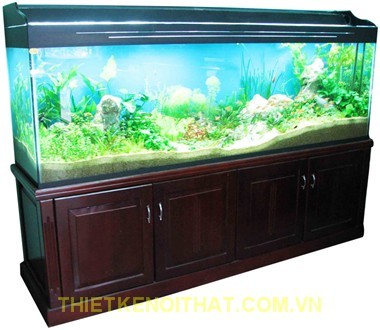 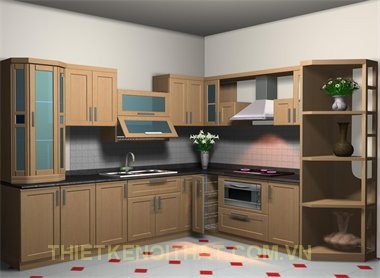 Bể cá
Tủ bếp
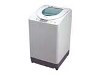 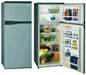 Máy giặt
Tủ lạnh
[Speaker Notes: Give a brief overview of the presentation. Describe the major focus of the presentation and why it is important.
Introduce each of the major topics.
To provide a road map for the audience, you can repeat this Overview slide throughout the presentation, highlighting the particular topic you will discuss next.]
1. HÌNH HỘP CHỮ NHẬT
0cm
0cm
0cm
0cm
0cm
0cm
0cm
0cm
0cm
0cm
0cm
0cm
1
1
1
1
1
1
1
1
1
1
1
1
2
2
2
2
2
2
2
2
2
2
2
2
3
3
3
3
3
3
3
3
3
3
3
3
4
4
4
4
4
4
4
4
4
4
4
4
5
5
5
5
5
5
5
5
5
5
5
5
6
6
6
6
6
6
6
6
6
6
6
6
7
7
7
7
7
7
7
7
7
7
7
7
8
8
8
8
8
8
8
8
8
8
8
8
9
9
9
9
9
9
9
9
9
9
9
9
10
10
10
10
10
10
10
10
10
10
10
10
Cách vẽ hình hộp chữ nhật:
Vẽ hình hộp chữ nhật ABCD.A’B’C’D’ trên giấy kẻ ô vuông.
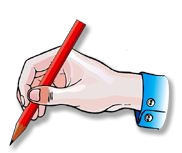 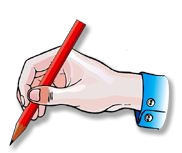 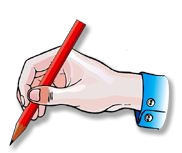 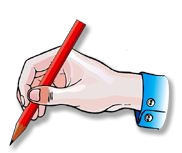 Vẽ hình chữ nhật ABCD nhìn phối cảnh thành hình bình hành ABCD.
C
B
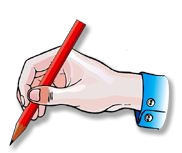 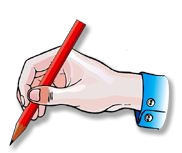 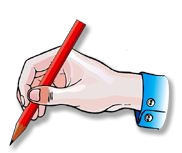 A
D
Vẽ hình chữ nhật AA’D’D.
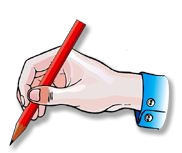 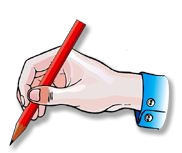 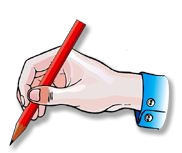 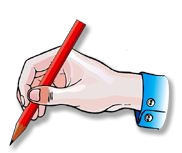 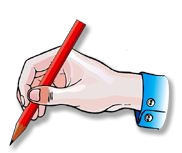 B’
Vẽ CC’ song song và bằng DD’.
C’
Nối D’ với C’
Vẽ nét khuất BB’ (song song và bằng AA’); A’B’; B’C’
D’
A’
[Speaker Notes: Give a brief overview of the presentation. Describe the major focus of the presentation and why it is important.
Introduce each of the major topics.
To provide a road map for the audience, you can repeat this Overview slide throughout the presentation, highlighting the particular topic you will discuss next.]
2. MẶT PHẲNG VÀ ĐƯỜNG THẲNG
? Quan sát hình hộp chữ nhật ABCD.A’B’C’D’ (hình vẽ). Hãy kể tên các mặt, các đỉnh và các cạnh của hình hộp chữ nhật.
Các mặt của hình hộp chữ nhật là:
B
ABCD, A’B’C’D’, ABB’A’, 
BCC’B’, CDD’C’, DD’A’A.
C
A
B’
Các đỉnh của hình hộp chữ nhật là:
C’
D
A’
A, B, C, D, A’, B’, C’, D’
D’
Các cạnh của hình hộp chữ nhật là:
AB, BC, CD, DA, A’B’, B’C’, 
C’D’, D’A’, AA’, BB’, CC’, DD’.
[Speaker Notes: Give a brief overview of the presentation. Describe the major focus of the presentation and why it is important.
Introduce each of the major topics.
To provide a road map for the audience, you can repeat this Overview slide throughout the presentation, highlighting the particular topic you will discuss next.]
10
9
8
2. MẶT PHẲNG VÀ ĐƯỜNG THẲNG
7
6
Chiều cao hình hộp chữ nhật
5
A
4
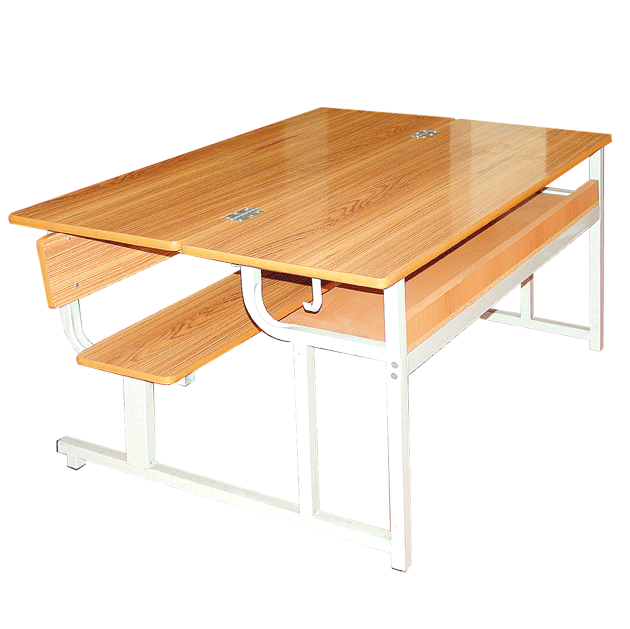 3
Chiều cao hình
hộp chữ nhật là  độ dài đoạn thẳng AA’
2
cm
1
A’
0
[Speaker Notes: Give a brief overview of the presentation. Describe the major focus of the presentation and why it is important.
Introduce each of the major topics.
To provide a road map for the audience, you can repeat this Overview slide throughout the presentation, highlighting the particular topic you will discuss next.]
2. MẶT PHẲNG VÀ ĐƯỜNG THẲNG
Các đỉnh: A, B, C ... như là các điểm.
Các cạnh AB, BC, BB’ .... như là các đoạn thẳng.
Mỗi mặt, chẳng hạn mặt ABCD, là một phần của mặt phẳng (ta hình dung mặt phẳng trải rộng về mọi phía)
Đường thẳng qua hai điểm A, B của mặt phẳng (ABCD) thì nằm trọn trong mặt phẳng đó.
B
C
A
B’
C’
D
A’
D’
[Speaker Notes: Give a brief overview of the presentation. Describe the major focus of the presentation and why it is important.
Introduce each of the major topics.
To provide a road map for the audience, you can repeat this Overview slide throughout the presentation, highlighting the particular topic you will discuss next.]
B
A
3. BÀI TẬP
C
D
M
N
Q
P
Cho hình vẽ




Hãy kể tên những cạnh bằng nhau của hình hộp chữ nhật ABCD.MNPQ?
Kể tên các mặt đối diện của hình hộp chữ nhật ABCD.MNPQ?
Cho DC = 4cm, NB = 3cm. Hãy tính độ dài DP.
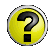 [Speaker Notes: Give a brief overview of the presentation. Describe the major focus of the presentation and why it is important.
Introduce each of the major topics.
To provide a road map for the audience, you can repeat this Overview slide throughout the presentation, highlighting the particular topic you will discuss next.]
B
A
3. BÀI TẬP
C
D
M
N
Q
P
Cho hình vẽ



Kết quả:
5 cm
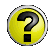 AB = MN = QP =DC
AM = BN = CP = DQ 
AD = BC = NP = MQ
ABCD và MNPQ
ADQM và BCPN
ABNM và DCPQ
a)
b)
c) Ta có CP = BN = 3cm;
DP2 = DC2 + CP2                 (Pitago)
        = 42 + 32 = 16 + 9 =25
    DP = 5cm (DP >0)
[Speaker Notes: Give a brief overview of the presentation. Describe the major focus of the presentation and why it is important.
Introduce each of the major topics.
To provide a road map for the audience, you can repeat this Overview slide throughout the presentation, highlighting the particular topic you will discuss next.]
HƯỚNG DẪN VỀ NHÀ
Học bài và làm bài tập: 2, 3, 4 SGK-Tr96,97; 1, 3, 5 SBT-Tr104,105.
Tìm những vật thể có hình dạng là hình hộp chữ nhật trong thực tế.
Tập vẽ hình hộp chữ nhật, hình lập phương.
Bài 2: Áp dụng tính chất đường chéo hình chữ nhật.
[Speaker Notes: Give a brief overview of the presentation. Describe the major focus of the presentation and why it is important.
Introduce each of the major topics.
To provide a road map for the audience, you can repeat this Overview slide throughout the presentation, highlighting the particular topic you will discuss next.]
BÀI HỌC KẾT THÚC
[Speaker Notes: Is your presentation as crisp as possible? Consider moving extra content to the appendix.
Use appendix slides to store content that you might want to refer to during the Question slide or that may be useful for attendees to investigate deeper in the future.]
Chúc các thầy cô mạnh khỏe, hạnh phúc!Chúc các em học sinh học tập tốt!
[Speaker Notes: Is your presentation as crisp as possible? Consider moving extra content to the appendix.
Use appendix slides to store content that you might want to refer to during the Question slide or that may be useful for attendees to investigate deeper in the future.]
[Speaker Notes: Give a brief overview of the presentation. Describe the major focus of the presentation and why it is important.
Introduce each of the major topics.
To provide a road map for the audience, you can repeat this Overview slide throughout the presentation, highlighting the particular topic you will discuss next.]